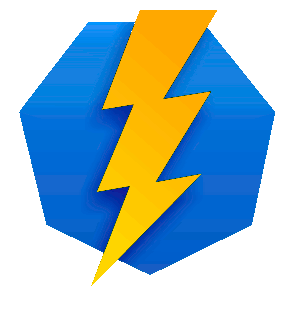 Jak připojit službu pomocí SAML2 protokolu
Pavel Vyskočil
vyskocilpavel@muni.cz
Obsah
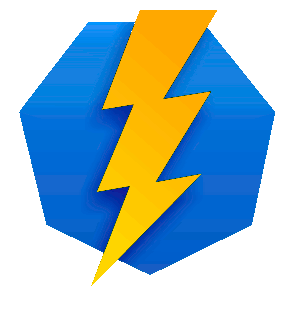 Jak připojit SP - SimpleSAMLphp
Jak připojit SP - Shibboleth
Registrace SP k Proxy IdP
Přihlášení uživatele
SW požadavky
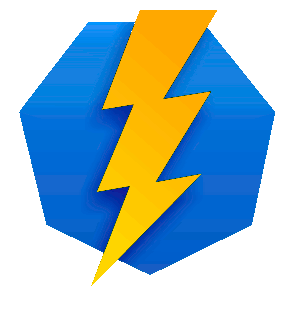 SimpleSAMLphp
Apache
PHP
Composer

Shibboleth
Apache
SimpleSAMLphp - instalace
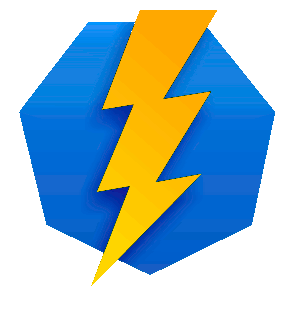 Instalace SimpleSAMLphp
https://github.com/simplesamlphp/simplesamlphp
Instalace pomocí Composeru:
https://getcomposer.org/download/
php composer.phar install
SimpleSAMLphp - konfigurace
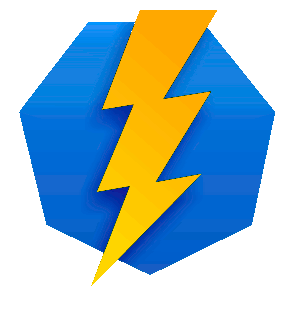 Vygenerování certifikátů - adresář cert/
openssl req -newkey rsa:2048 -new -x509 -days 3652 -nodes -out saml.crt -keyout saml.pem
Přidání metadat IdP
Do metadata/saml20-idp-hosted.php vložit metadata Proxy IdP
Metadata dostupná z: https://login.cesnet.cz/proxy/saml2/idp/metadata.php
SimpleSAMLphp - konfigurace (2)
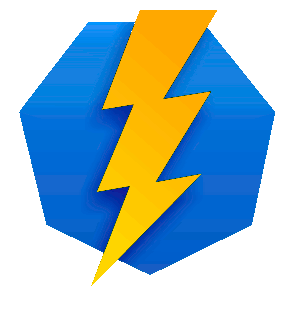 Minimální konfigurace - config/authsources.php
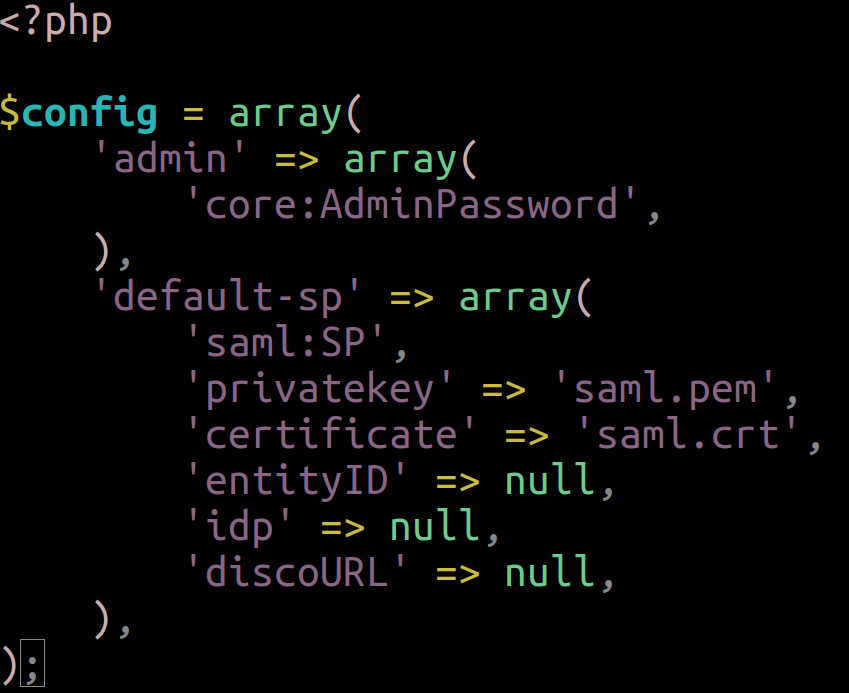 SimpleSAMLphp - konfigurace (3)
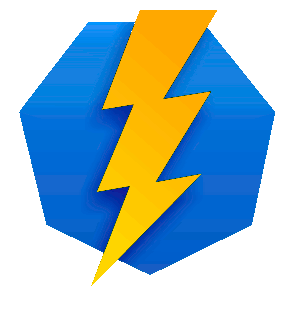 Konfigurace Apache2
         Alias /simplesaml /opt/simplesamlphp/www
        <Directory /opt/simplesamlphp/www>
                Require all granted
        </Directory>
SimpleSAMLphp - ukázkové SP
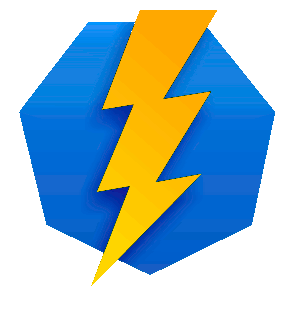 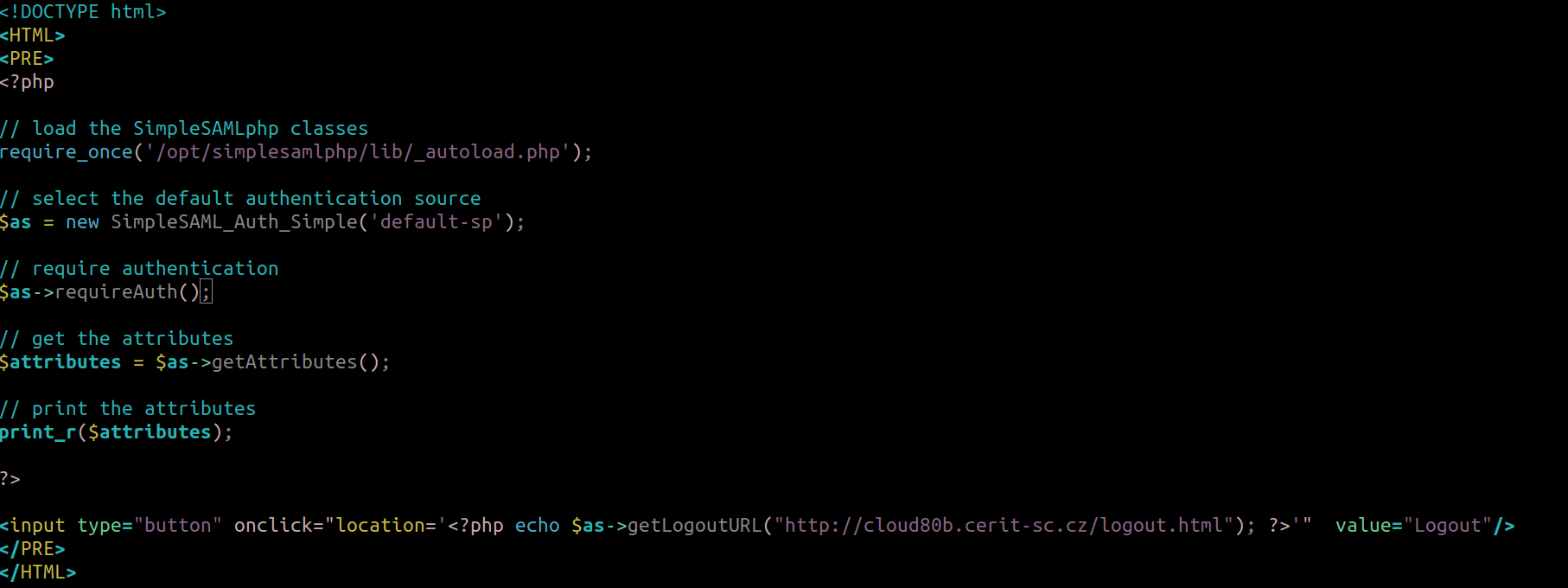 Shibboleth - instalace
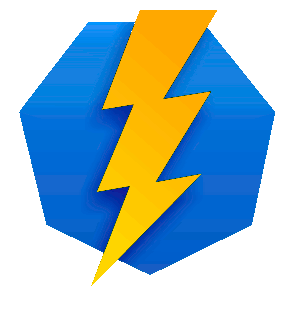 Instalace Shibboleth (Debian)echo 'deb http://pkg.switch.ch/switchaai/debian jessie main' >       /etc/apt/sources.list.d/SWITCHaai-swdistrib.listcurl -O http://pkg.switch.ch/switchaai/SWITCHaai-swdistrib.ascapt-key add SWITCHaai-swdistrib.ascapt-get updateapt-get install --install-recommends shibboleth
Vygenerování certifikátu
V /etc/shibboleth pomocí shib-keygen
Shibboleth - instalace (2)
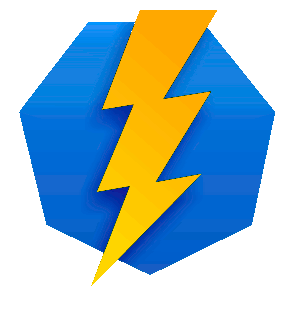 Do attribute-map.xml přidat eduPersonUniqueID:   <Attribute name="urn:oid:1.3.6.1.4.1.5923.1.1.1.13" id="epuid">        <AttributeDecoder xsi:type="ScopedAttributeDecoder"/>    </Attribute>    <Attribute name="urn:mace:dir:attribute-def:eduPersonUniqueId" id="epuid">        <AttributeDecoder xsi:type="ScopedAttributeDecoder"/>    </Attribute>
Shibboleth - konfigurace
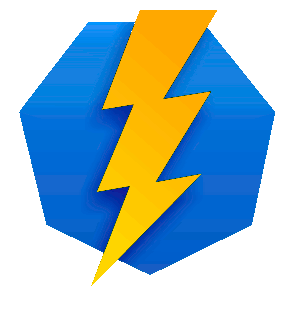 Minimální konfigurace shibboleth2.xml
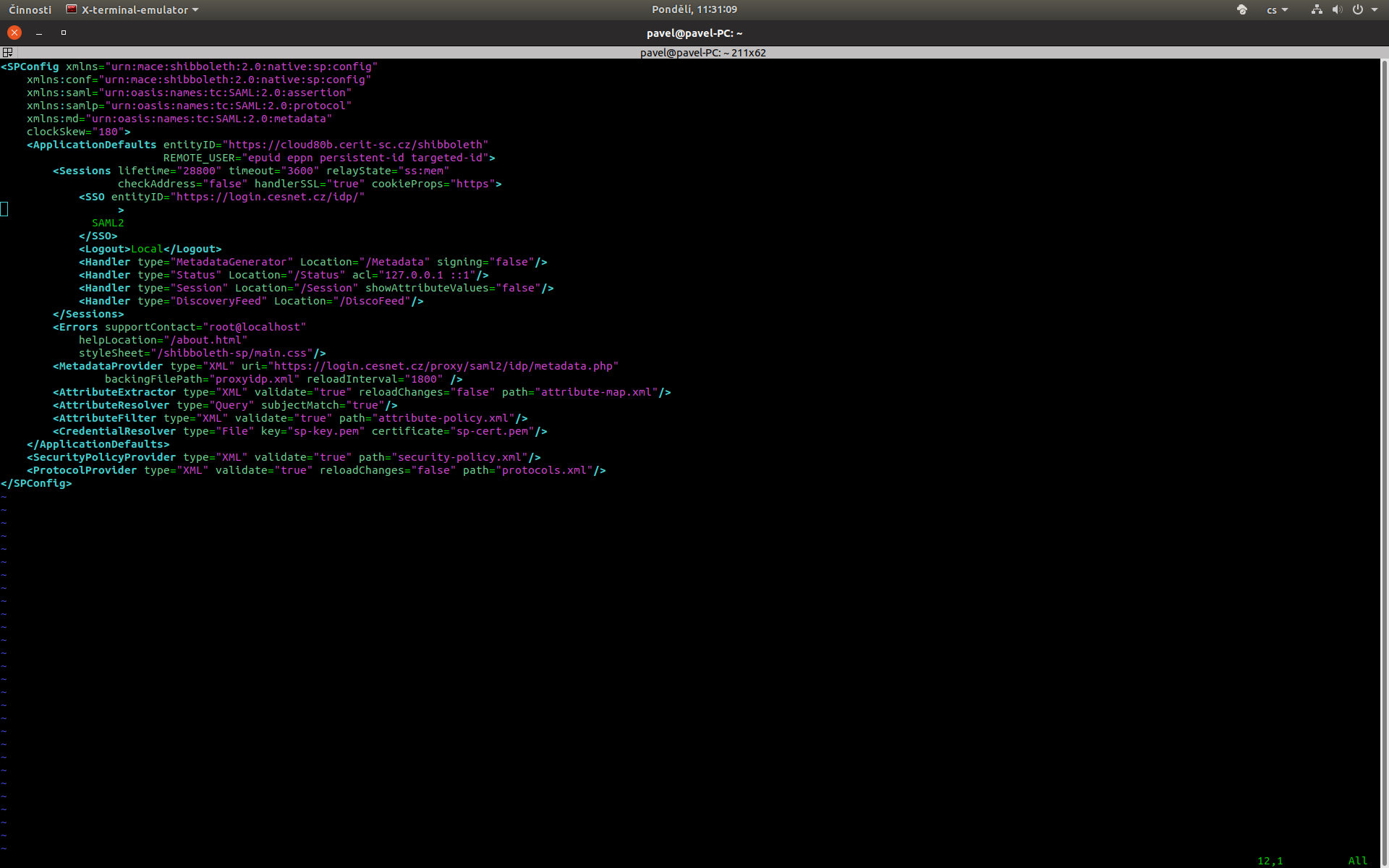 Shibboleth - konfigurace Apache
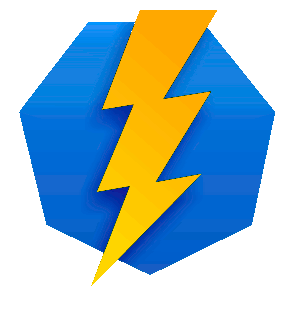 mod_shib
LoadModule mod_shib /usr/lib/shibboleth/mod_shib_22.so
Vynucené přihlášení
<Location /mySP>
AuthType shibboleth
          ShibRequestSetting requireSession 1
          Require valid-user
 		</Location>
Lazy sessions
Volitelné přihlášení přes /Shibboleth.sso/Login
<Location /mySP>
AuthType shibboleth
Require shibboleth
 </Location>
Shibboleth - Ukázkové SP
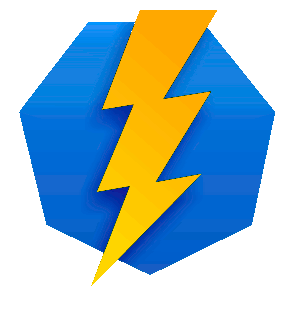 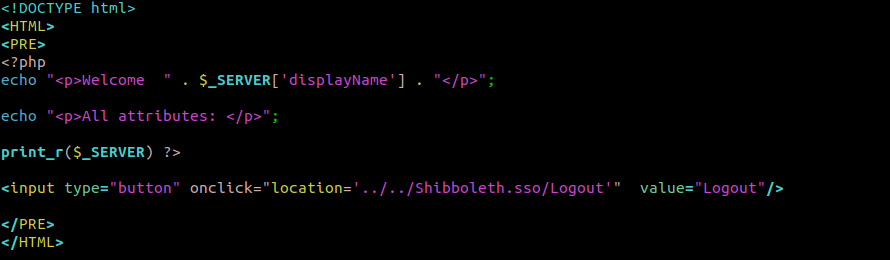 Připojení k Proxy AAI
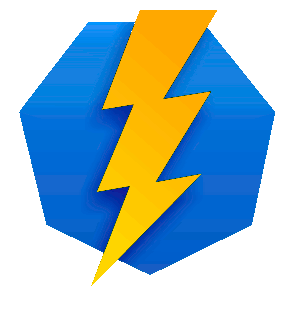 Proces ještě není formálně nastaven
Příklad z infrastruktury ELIXIR
Mailem odeslat:
Název služby
Popisu služby
Metadata
Přihlášení uživatele
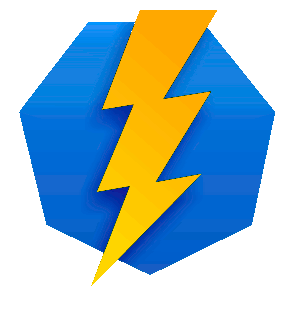 Navštíví chráněné URL
Souhlasí s odesláním osobních údajů
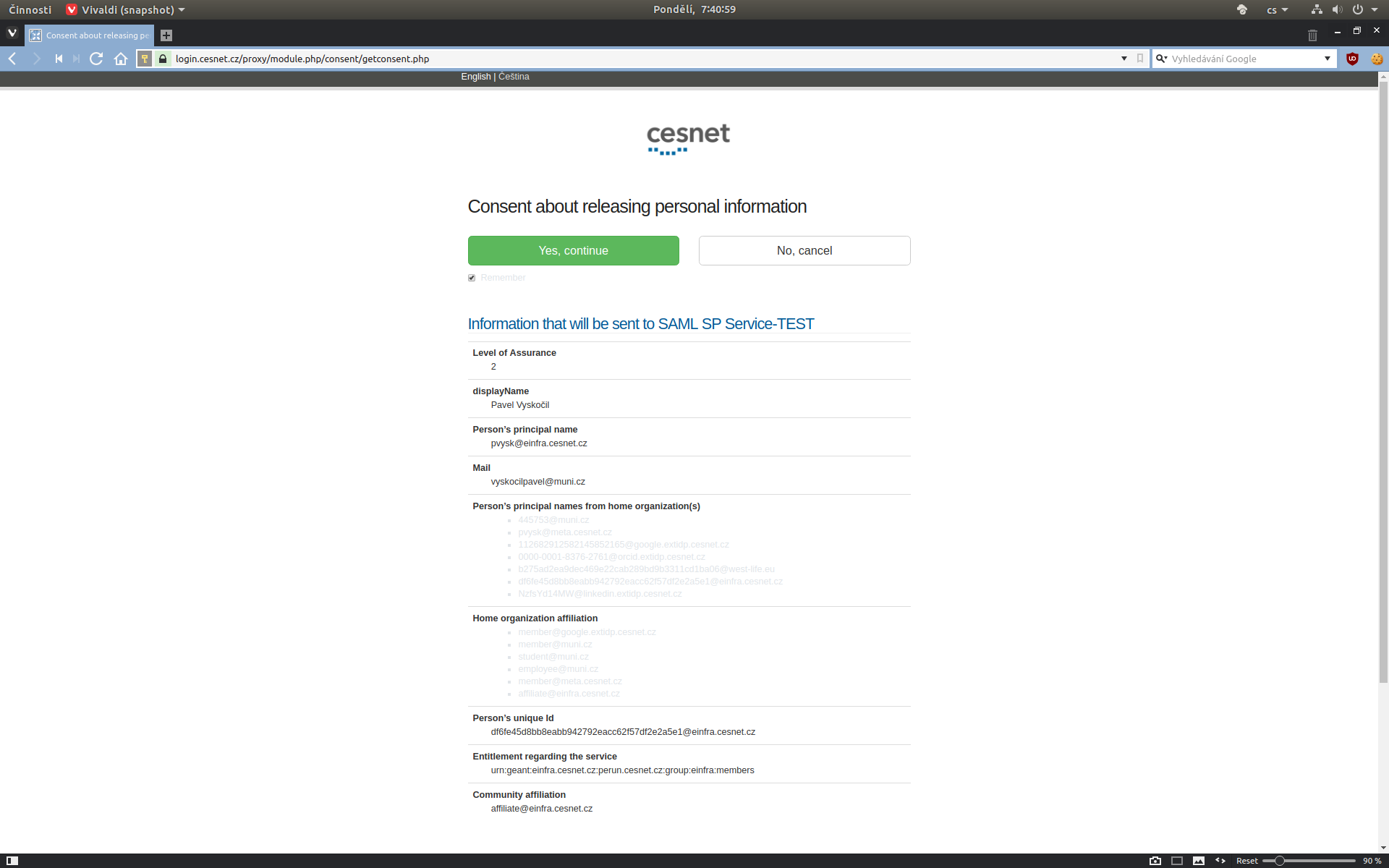 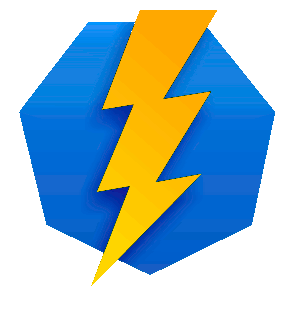 Jak připojit službu pomocí SAML2 protokolu
Děkuji za pozornost

Pavel Vyskočil
vyskocilpavel@muni.cz
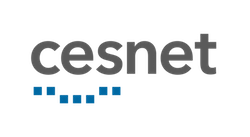 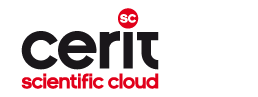